Тема: Причини порушення клітинного циклу та їхні наслідки.
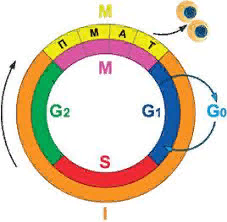 Проблеми порушення клітинного циклу
Клітинний цикл у клітин організму людини є стандартним для ссавців. У більшості випадків він відбувається без відхилення. А тривалість інтерфази може бути різною й залежить від рівня спеціалізації клітини. Чим більш спеціалізована клітина, тим більша тривалість інтерфази її клітинного циклу.
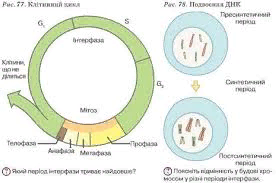 Але в деяких випадках клітинний цикл може порушуватися. Це може бути причиною нестандартних варіантів поділу клітини (наприклад, амітозу чи ендомітозу).
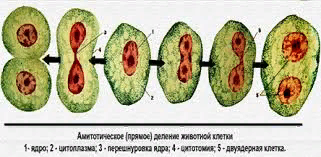 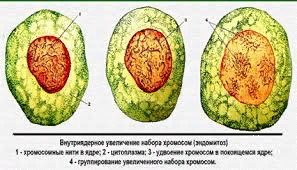 Але найбільшою загрозою для організму людини є ситуація, коли клітина втрачає контроль над своїми поділами і починає інтенсивно ділитися. 
Такі порушення стають причиною виникнення пухлин різної природи. 
Такі пухлини поділяють на дві великі групи — доброякісні і злоякісні.
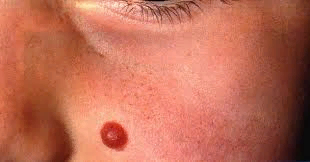 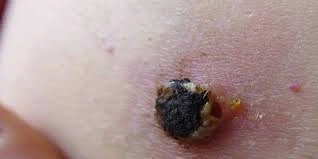 Доброякісні пухлини
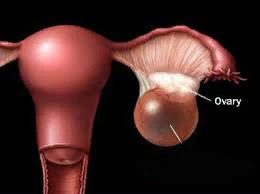 Доброякісні пухлини — це новоутворення в організмі, що зумовлені неконтрольованим але обмеженим розмноженням клітин, які не поширюються в сусідні тканини (не здатні до інвазії) та віддалені органи (не утворюють метастази).
За структурою доброякісні пухлини схожі на тканини, з яких вони виникли
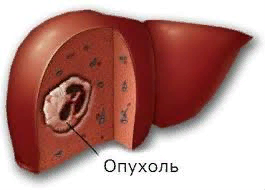 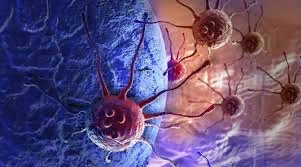 Ступінь їхньої диференціації суттєво вища, ніж у клітин злоякісних пухлин. Доброякісні пухлини зазвичай ростуть повільно і обмежені сполучнотканинною капсулою. Вони не викликають болю, але можуть порушувати роботу органів, а в деяких випадках здатні перетворюватися на злоякісні пухлини.
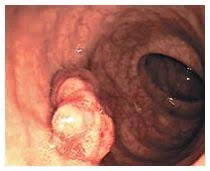 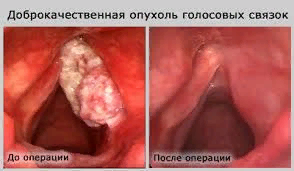 Поширені типи доброякісних пухлин
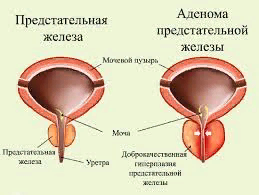 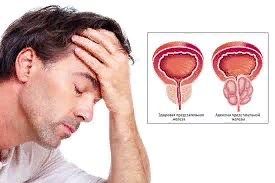 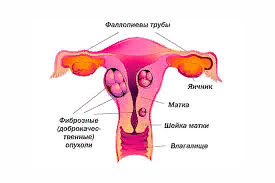 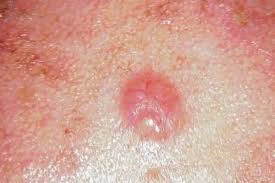 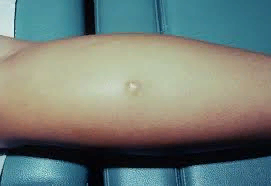 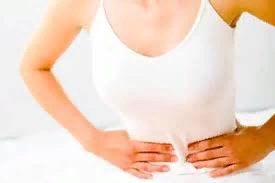 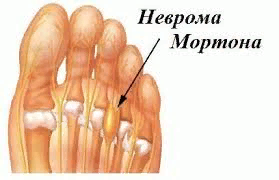 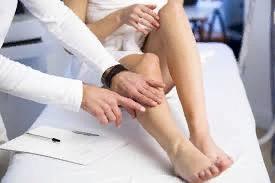 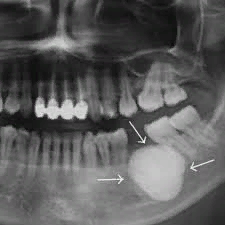 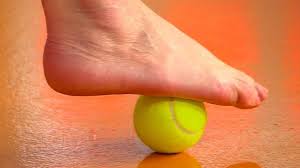 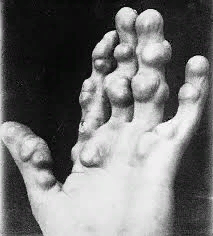 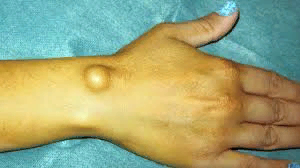 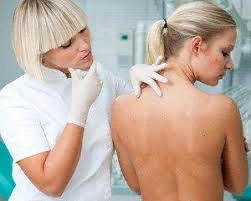 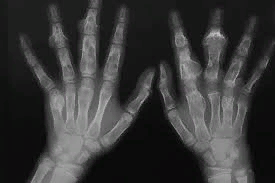 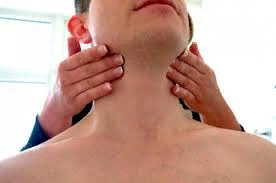 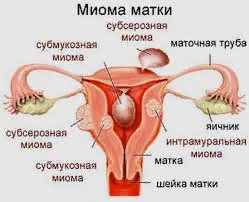 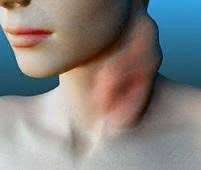 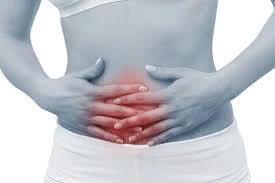 Найбільш поширеними доброякісними пухлинами є 
міома матки (розвивається з м’язів матки), 
папіломи (розвиваються на поверхні шкіри або слизових оболонках), 
аденоми (розвивається із залозистого епітелію різних залоз).
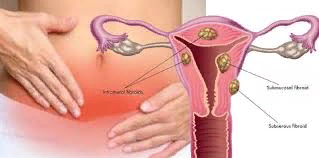 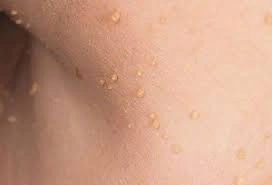 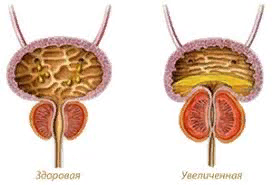 Для лікування доброякісних пухлин часто застосовують хірургічне втручання. 
У сучасній медицині популярною технологією лікування деяких типів таких пухлин стає 
кріокоагуляція, коли клітини пухлин руйнують за допомогою низьких температур
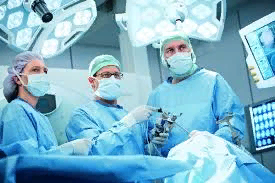 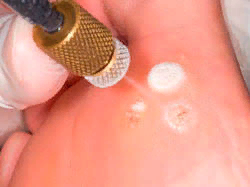 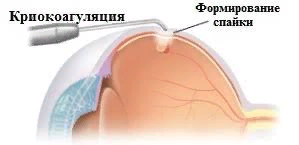